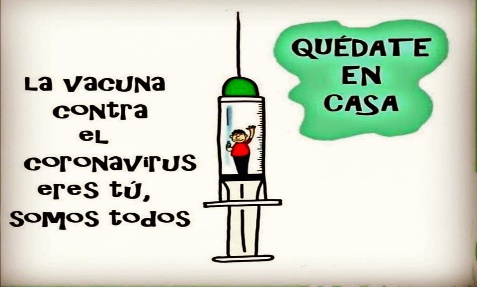 Liceo José Victorino Lastarria
                                                 Rancagua
                           “Formando Técnicos para el mañana”
                                   Unidad Técnico-Pedagógica
EDUCACIÓN CIUDADANATERCERO MEDIOSEMANA DEL 29/06 AL 3/07SER CIUDADANO EN CHILE: NACIONALIDAD Y CIUDADANÍA
OA: Identificar los fundamentos, atributos y dimensiones de la democracia y ciudadanía, considerando las libertades fundamentales de las personas como un principio de estas y reconociendo sus implicancias en los deberes del Estado y en los derechos y responsabilidades ciudadanas.

Objetivo de clase : Reconocer la forma en que la Constitución establece los requisitos para la adquisición, suspensión y pérdida de la ciudadanía.
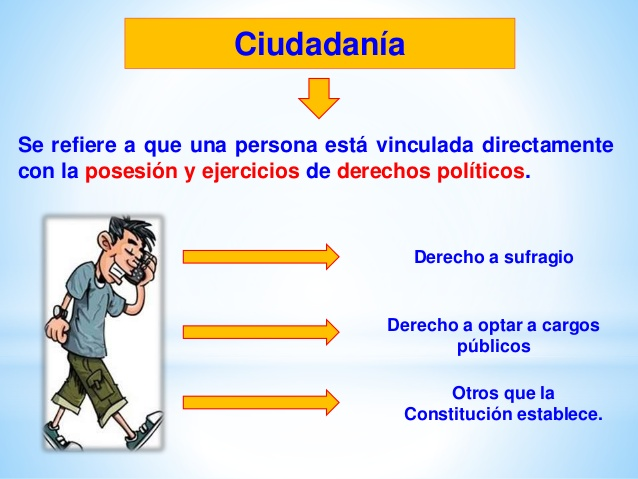 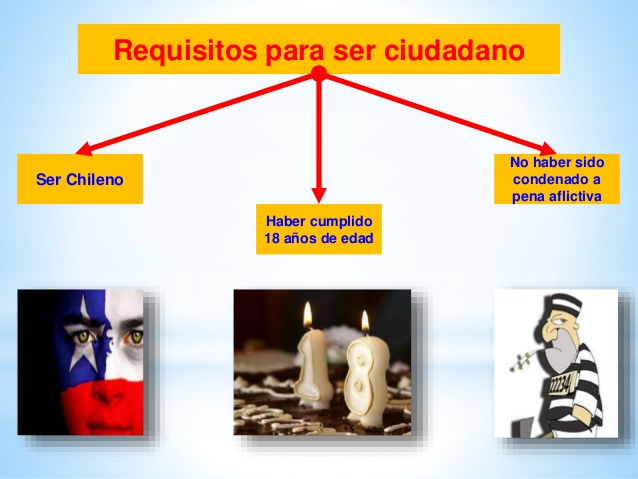 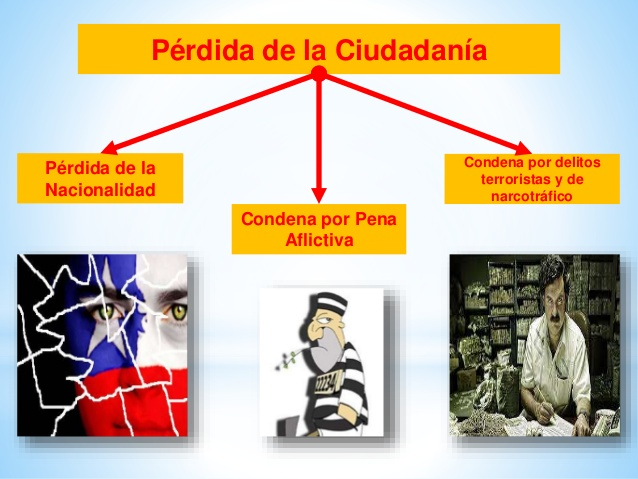 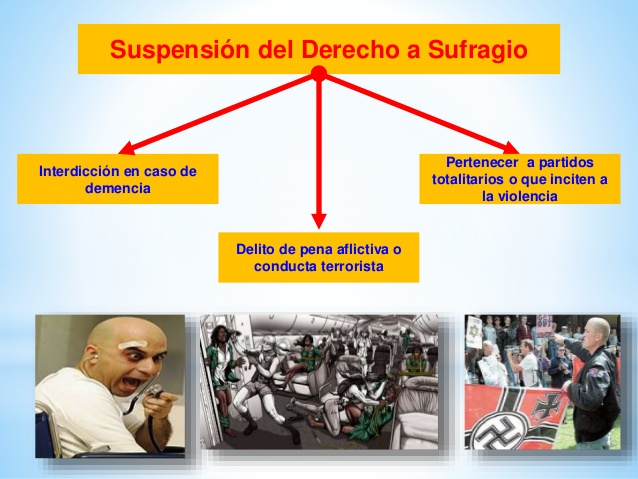 ACTIVIDAD
Responder las siguientes preguntas. Las respuestas deben ser enviadas en formato Word con nombre y curso al correo pablo.ortiz@liceo-victorinolastarria.cl, o en su defecto copiar las respuestas en un cuaderno, y enviar las fotos al correo para la retroalimentación.
La actividad será evaluada con nota acumulativa.

1. Define el concepto de ciudadanía de acuerdo a lo señalado en la página 19 del texto de estudio. 
2. ¿Cuáles son las formas que tienen los ciudadanos de participar
 en las decisiones políticas que se toman en un gobierno?
3. ¿Los nacionales y los migrantes tienen los mismos derechos?
4. ¿De qué manera se garantizan los derechos de los ciudadanos en Chile?